SEXTO DÍA:








María, oyente de la palabra
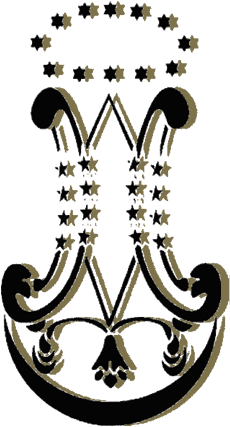 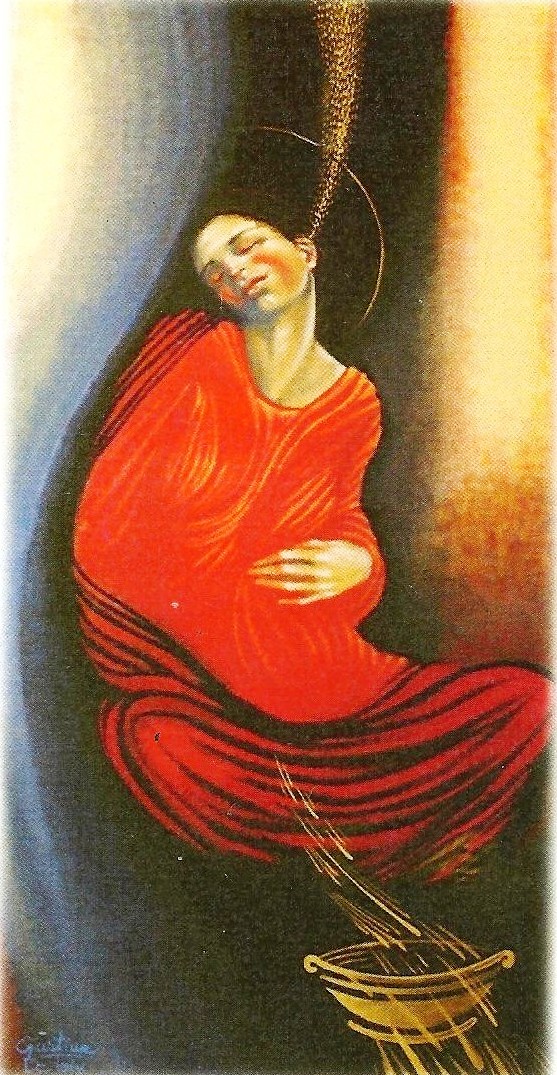 En esta preparación en torno a la fiesta de la Inmaculada se nos invita a estar atent@s, a la escucha de la palabra, que nos llega a través de esa actitud de María. 
Pedimos la gracia del Espíritu de sentirnos parte de la familia de Jesús acogiendo en nuestra vida la palabra de Dios que nos transforma y nos hace discípul@s de Jesús.
Canto: La Madre Buena
Lectura: Mc. 3,31-35




¡Dichosos los que escuchan la palabra de Dios y la cumplen!
Para Jesús, lo más importante no es la relación natural, sino escuchar la palabra de Dios y ponerla por obra, haciendo lo que Dios quiere. 
Esa es la dicha y felicidad verdadera.
María  vivió desde la escucha profunda en medio de los acontecimientos de cada día, que le llevaban  a responder con prontitud a las necesidades del momento.
Preguntas:
¿Me siento parte de la familia de Jesús?   ¿Por  qué?
Ante tantos ruidos que nos envuelven  ¿Qué  puedo hacer para cultivar esta actitud de escucha a la palabra de Dios, que nos lleve a responder como María a las necesidades de hoy ?

Compartir comunitario.
Compromiso: Salir a compartir con otros la palabra desde esta actitud de María. (Hospital, ancianatos, familias, plazas, etc.)
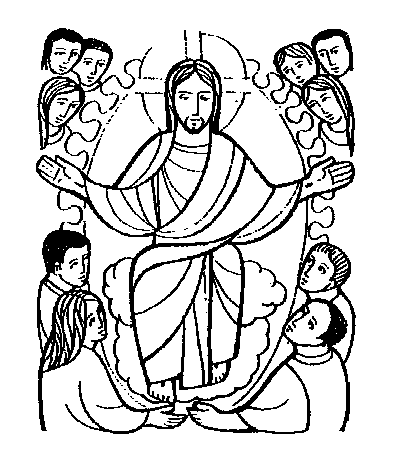 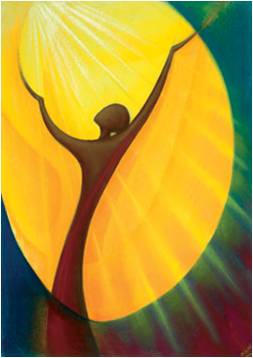